Путешествие по зоопарку
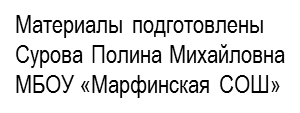 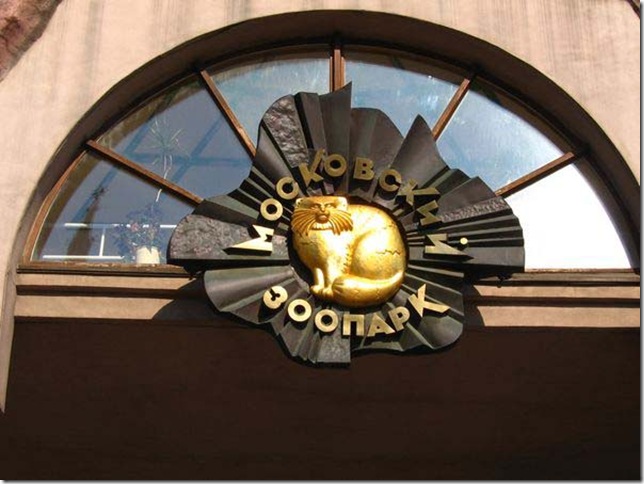 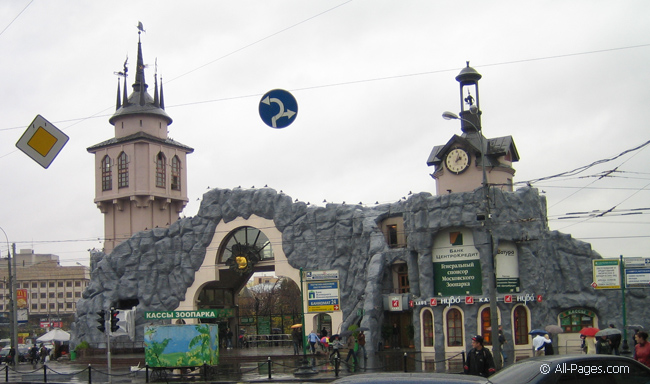 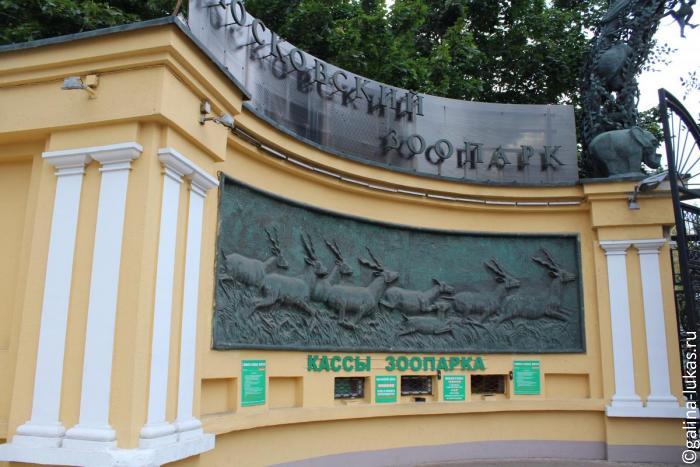 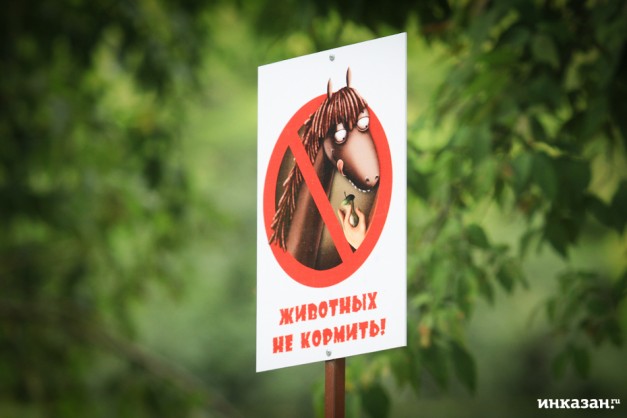 Не кормить, Не дразнить, Не пугать животных. Не бросать ничего животным, Не заходить за ограждение, Не просовывать руки
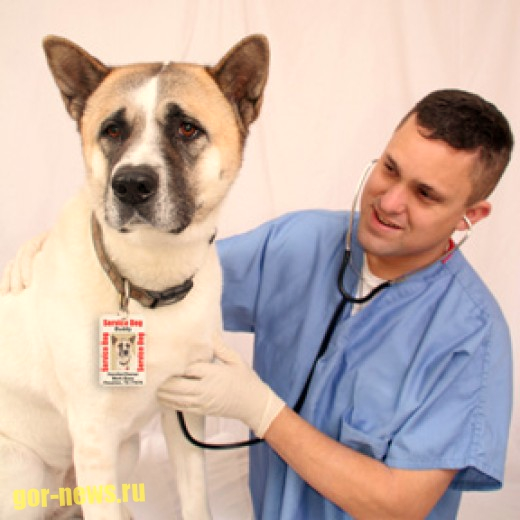 А сейчас мы совершим путешествие по зоопарку                    Грива есть но нет копыт, И не ржёт он ,а рычит.
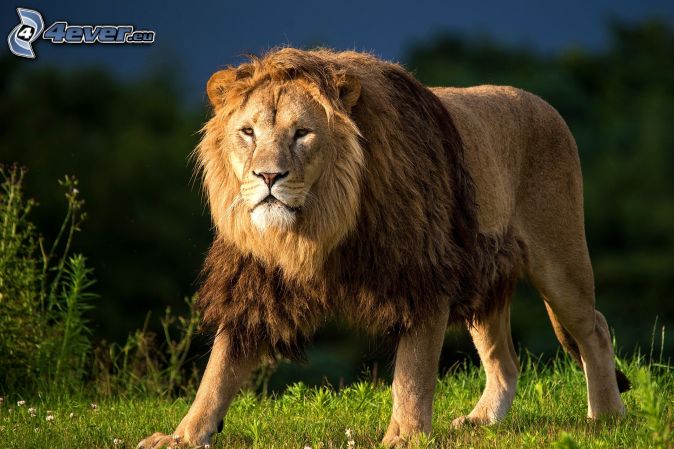 Острые зубы ему не до игр, Полосатый и грозный…                                                                 Сильный, большегривый, могучий ,ленивый, грозный, хищный,
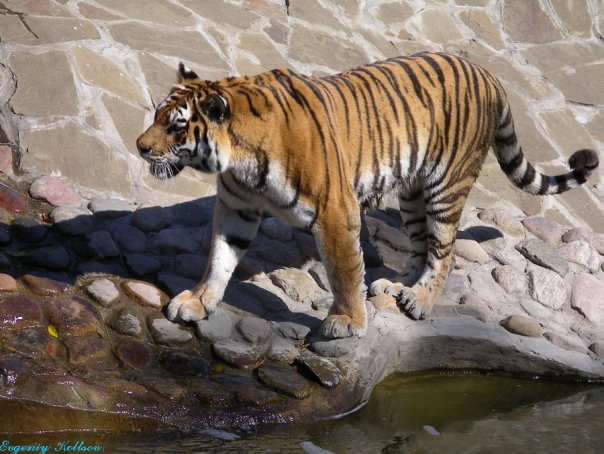 Сильный, могучий ловкий грозный, хищный
Длинная шея длинные ноги, Ходит животное это в тревоге, Щиплет листочки, Заметен врагу, Боится попасться  он тигру и льву
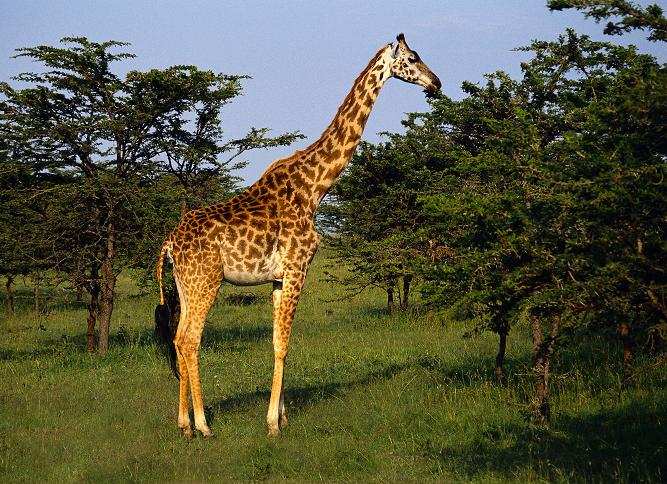 Огромный, серый, с добрым нравом, Идет по джунглям величаво, И длинным носом как рукой, Поднять он может нас с тобой
Высокий, пятнистый, длиноногий, спокойный, длинношей, травоядный
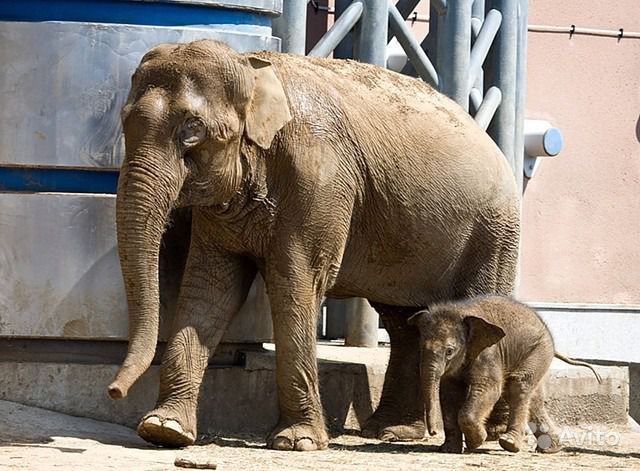 Ох и тяжело на суше! До земли весит живот, Это толстый и красивый…                                                                                                                              Огромный, могучий, здоровенный,                                                                     .                                                                                                                                                                                                                                                              гиганский,  сильный ,длиноносый, .                                                .                                                                                                                                                                                                                     большеухий,  травоядный
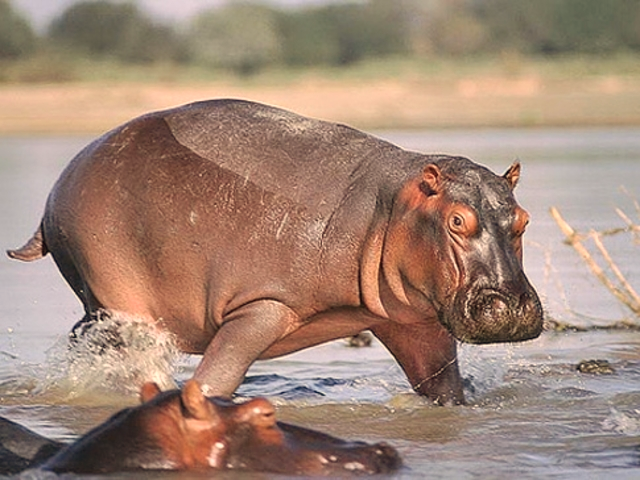 Надели коняшки Полосатые рубашки. Вы догадались кто это?                                                                                                                     Большой, толстый, коротконогий,   .                    .                                                                                                                                                                                                                                         малоподвижный, ленивый, .                     .                                                                                                                                                                                                                                            большеголовый, травоядный
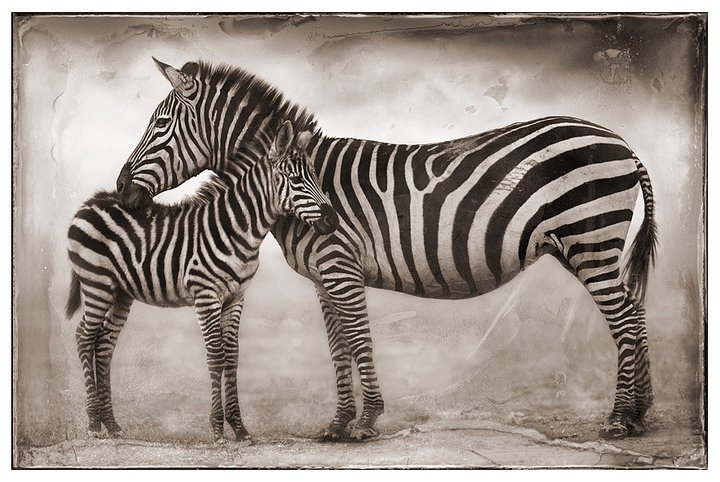 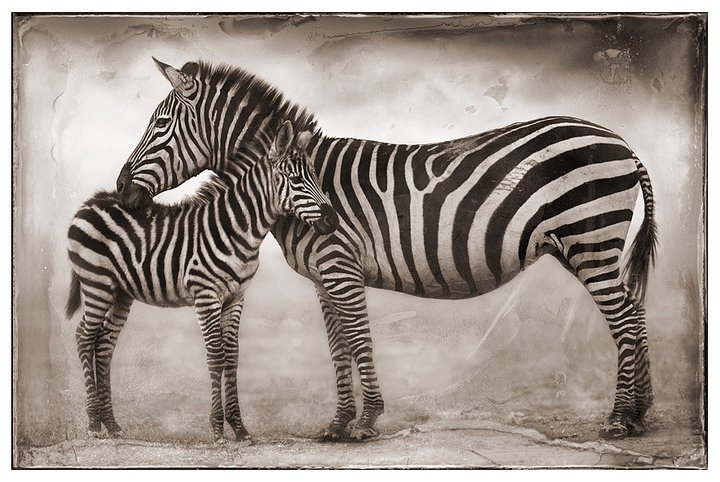 По деревьям бойко скачут, В зоопарке всех дурачат  Видят лишь в других изъяны, А зовут их












































..

Чёрно-белая, быстрая, ловкая, красивая. Короткошёрстая, травоядная
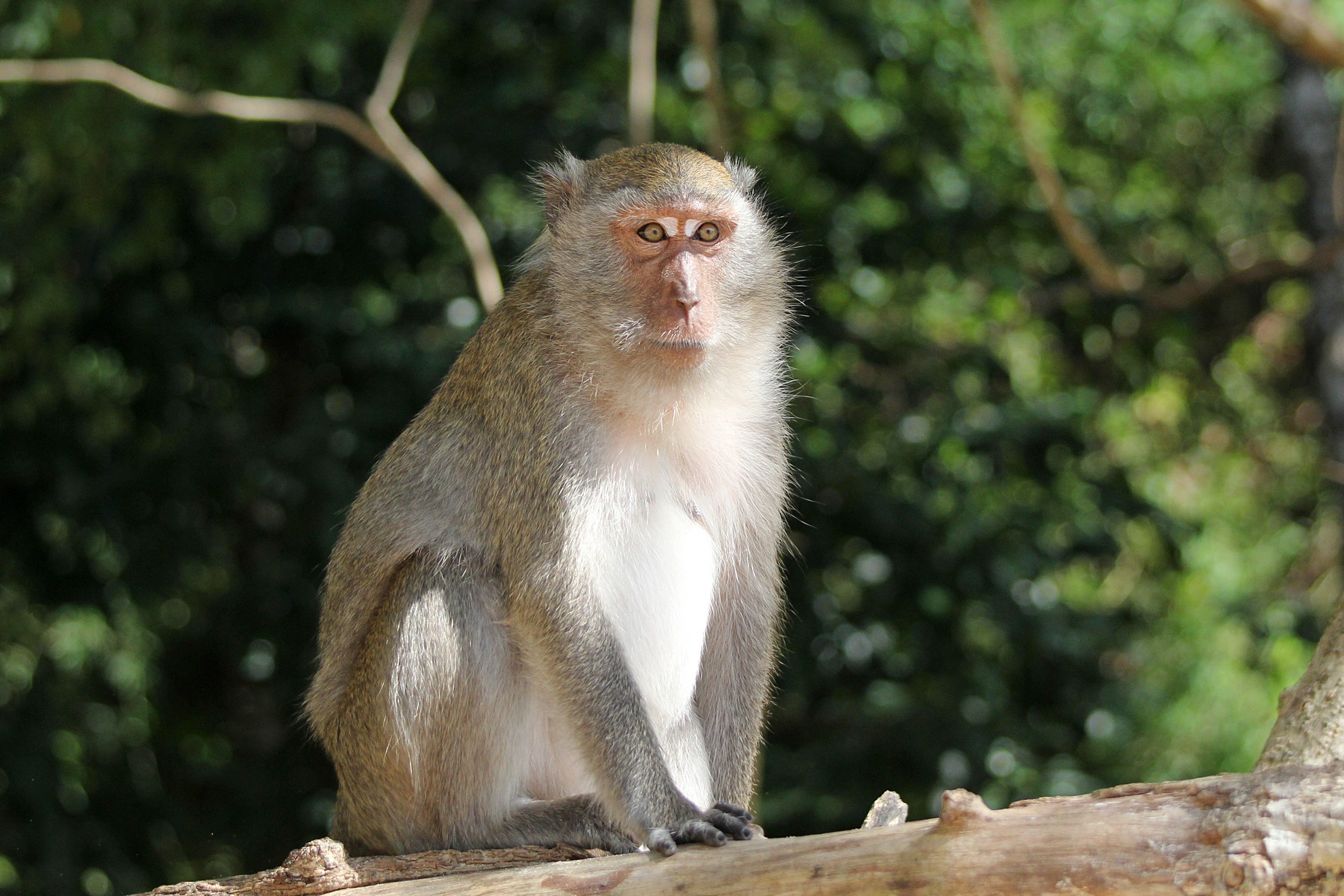 Умная, красивая, ловкая, хитрая. П/И «Родители и детёныши»  
Физкультминутка
Д/И  «Четвёртый лишний»
Дидактическая игра                   «Четвёртый лишний»
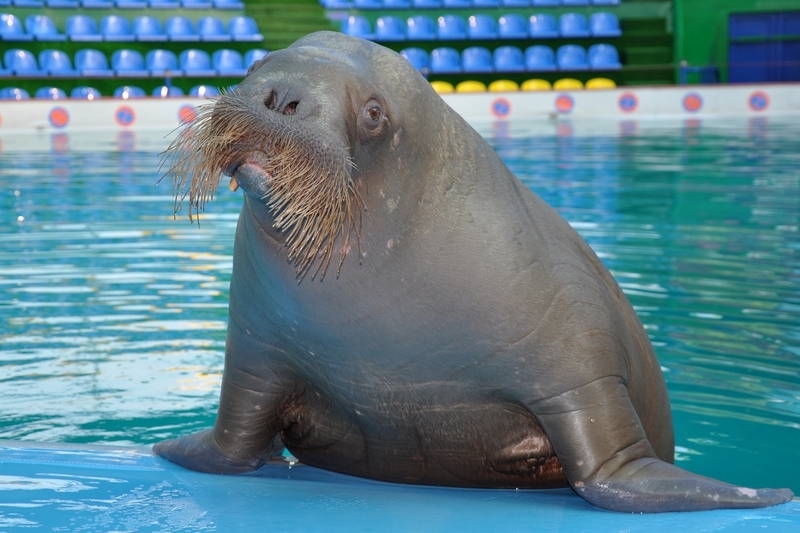 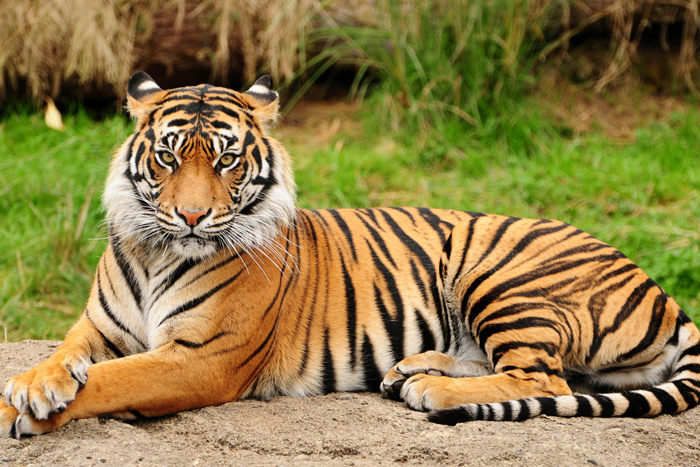 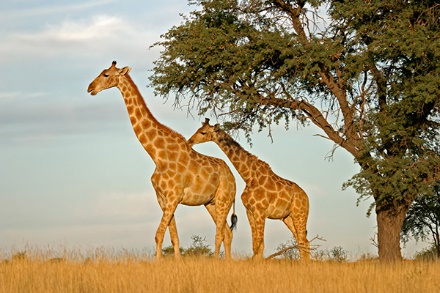 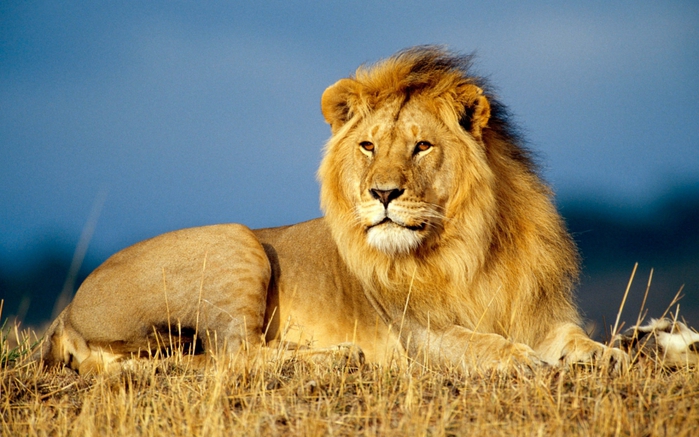 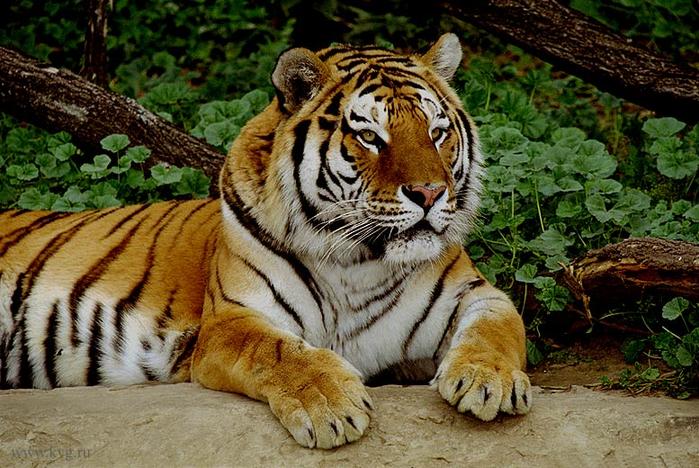 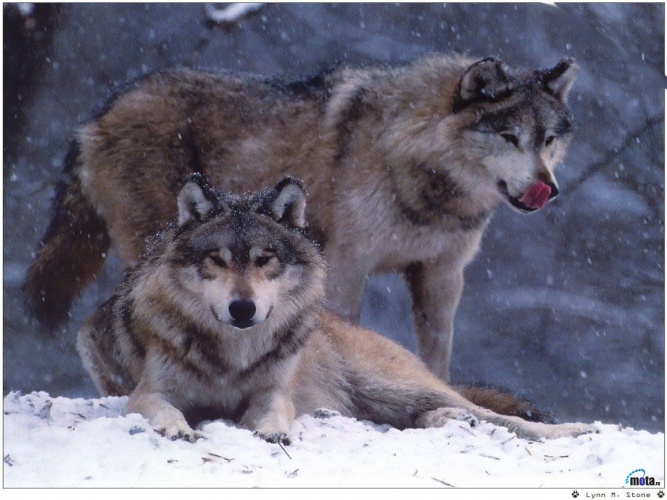 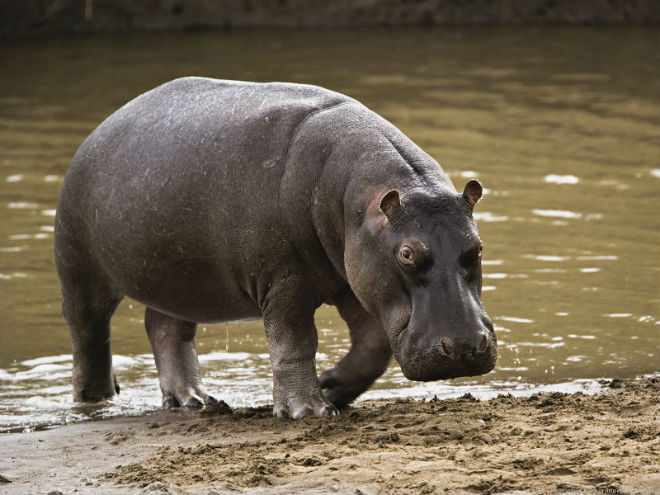 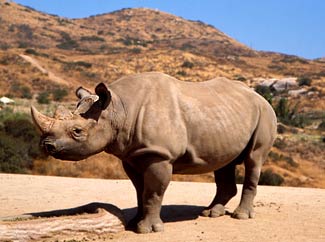 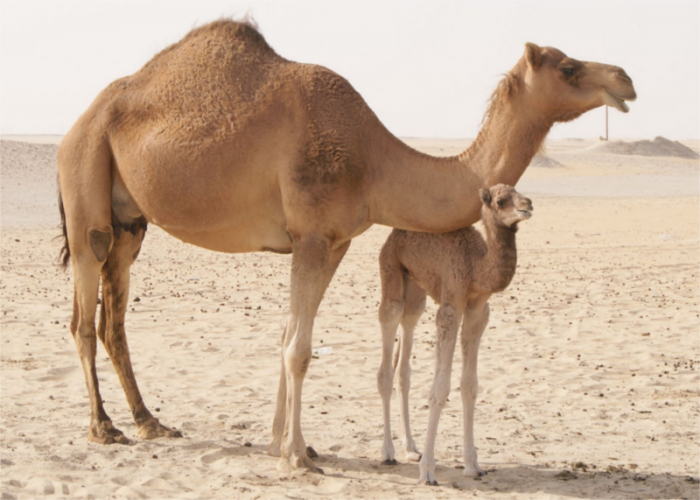 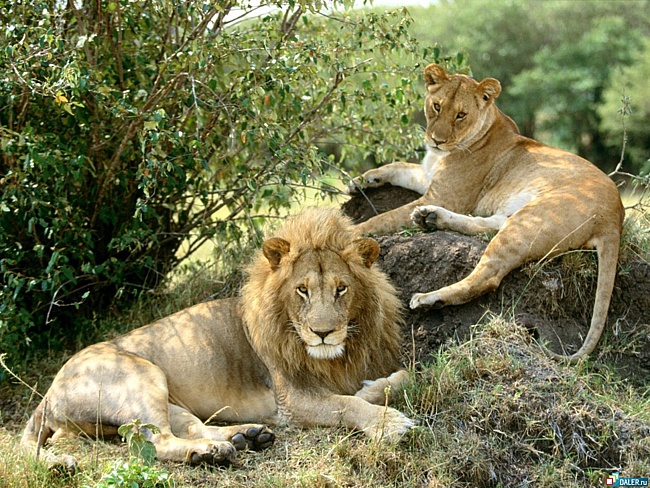 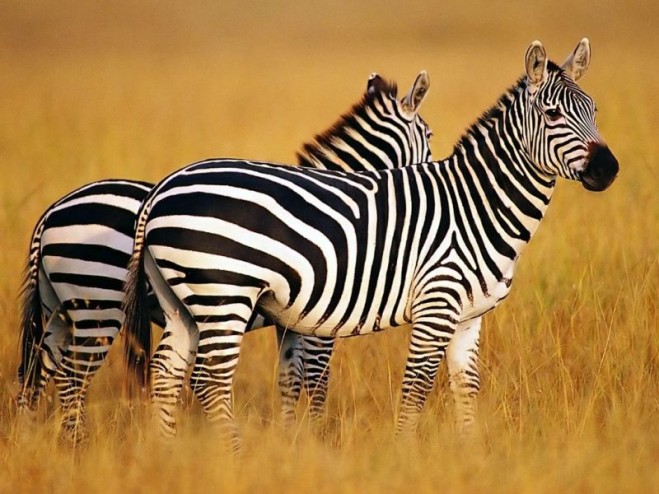 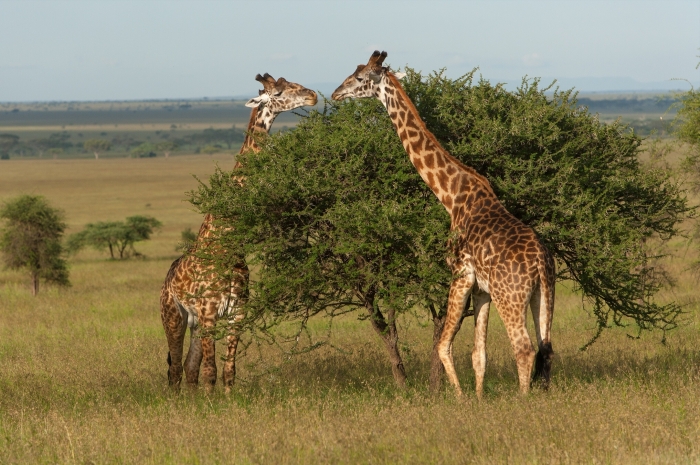 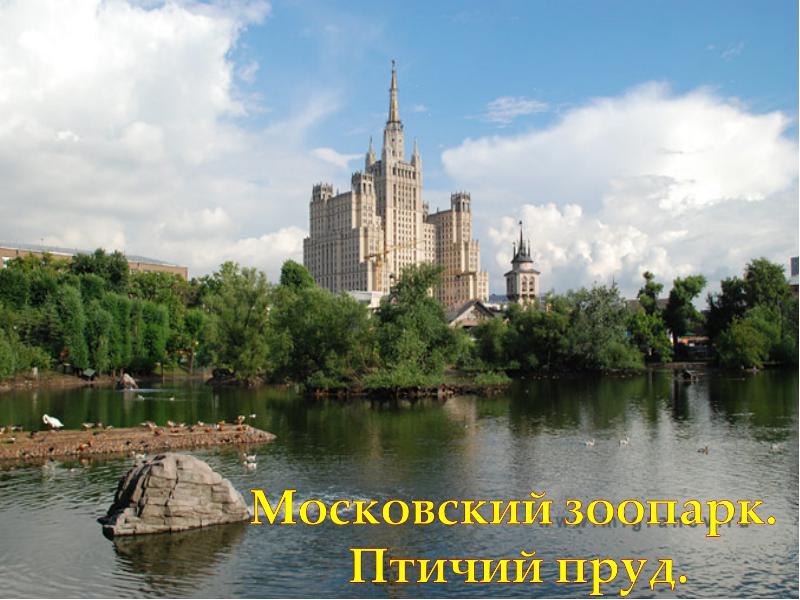 Пальчиковая игра «Озорные  обезьянки»  Самостоятельная деятельность детей
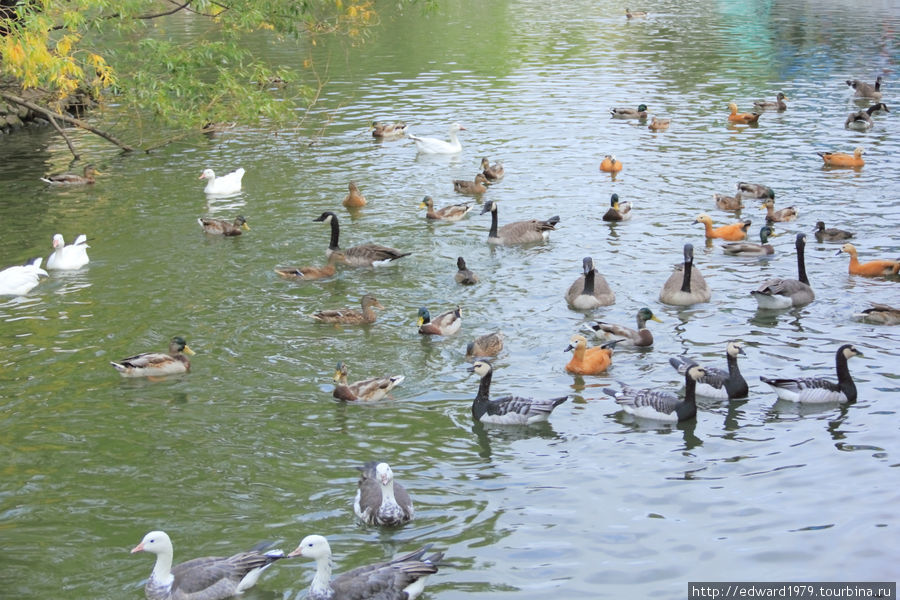 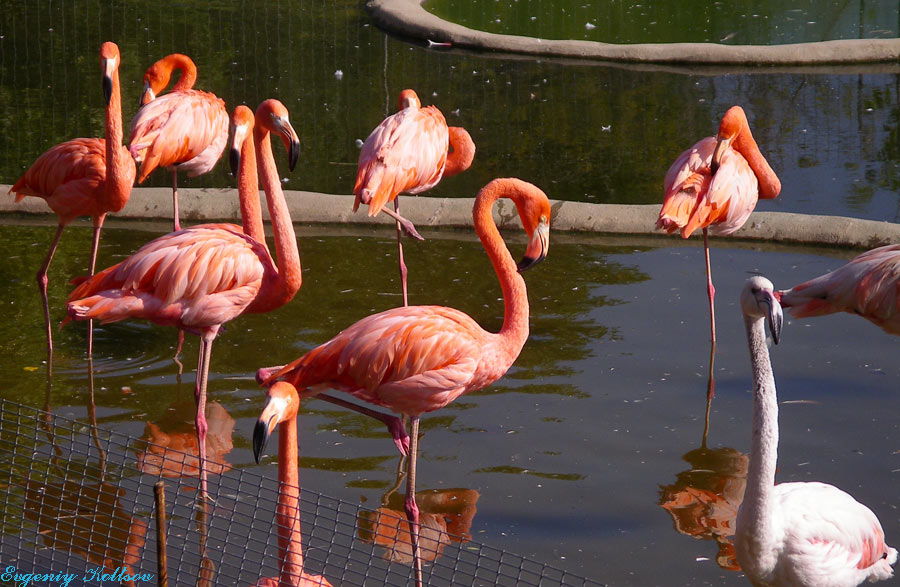 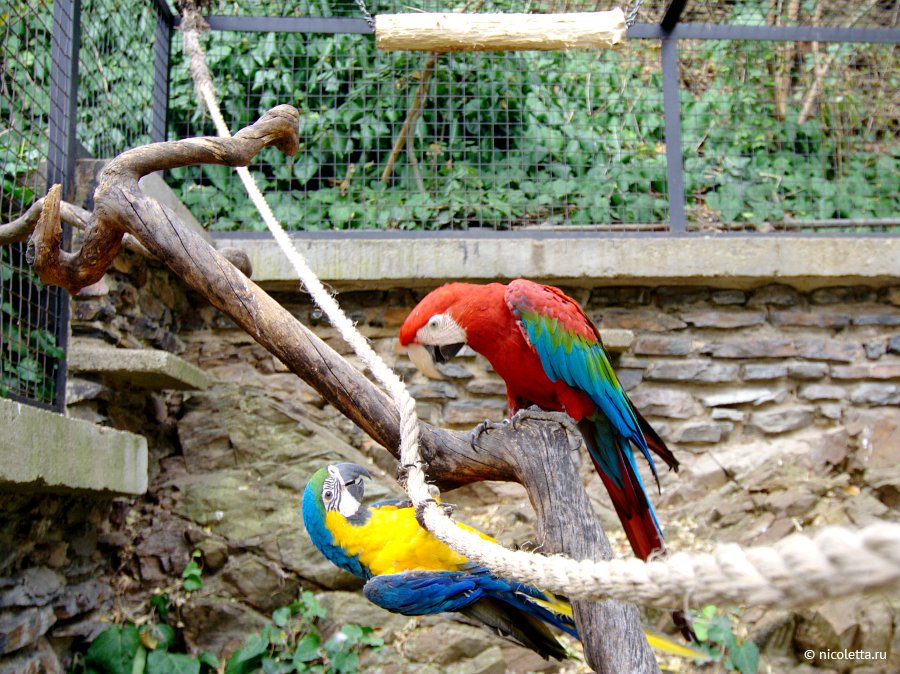 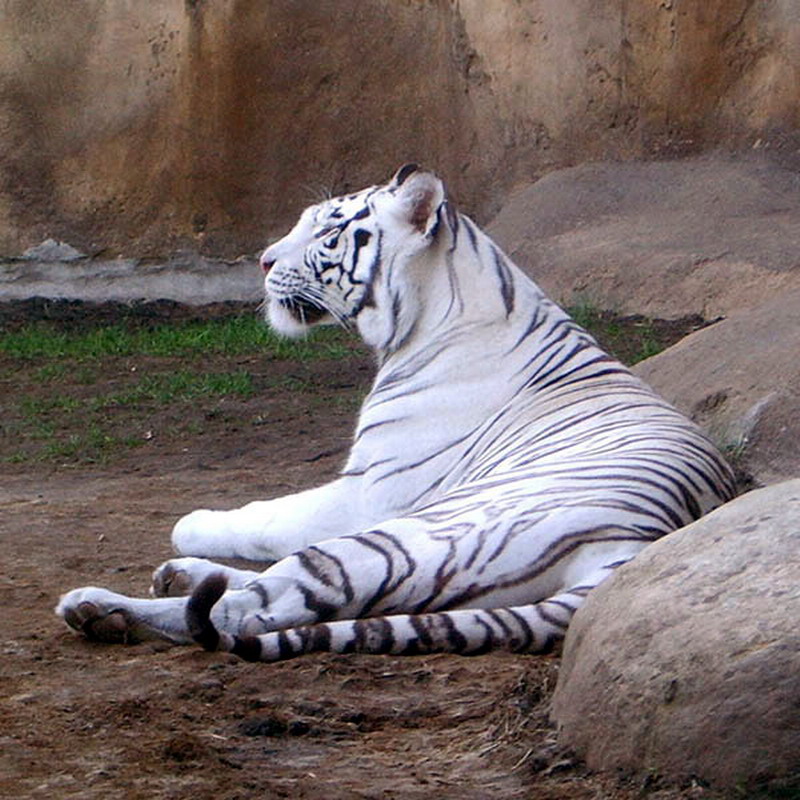 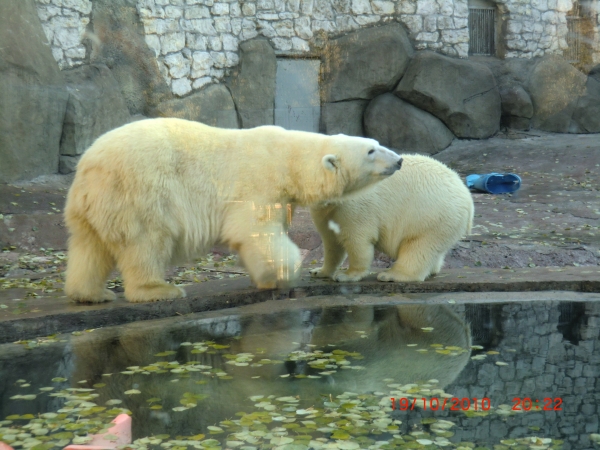 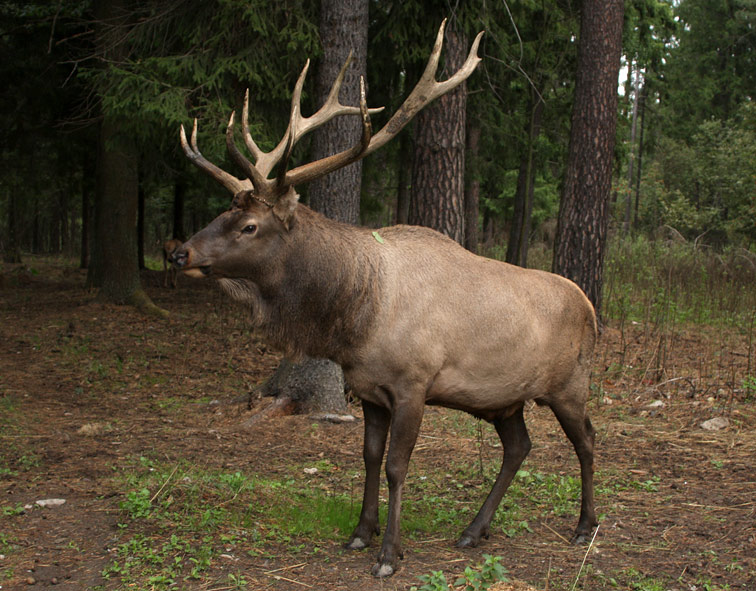 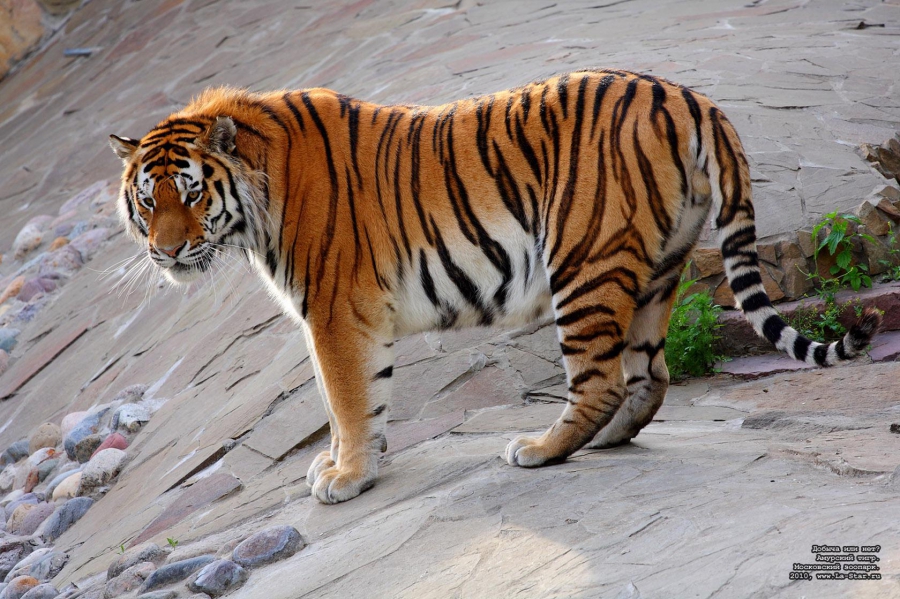